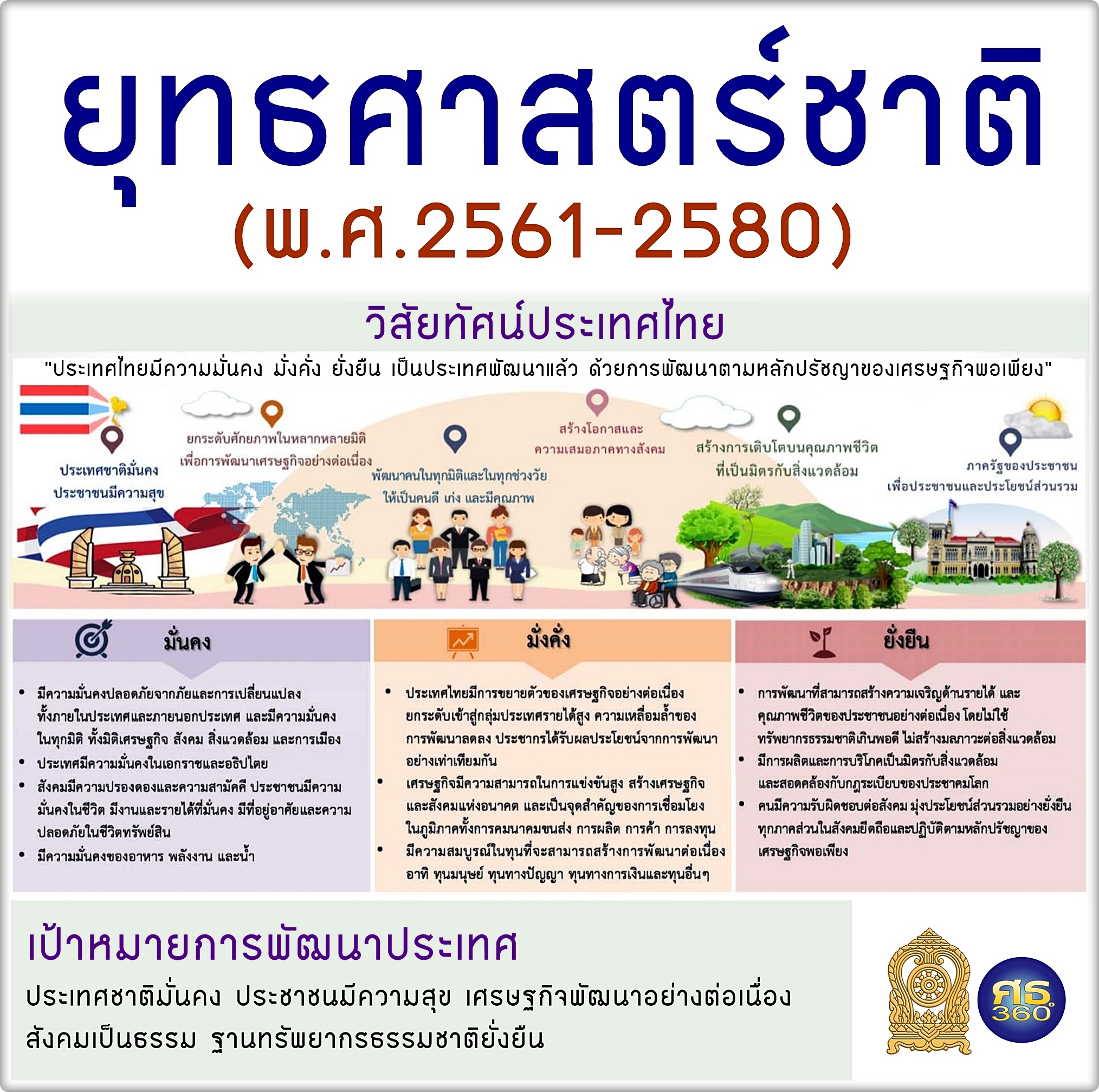 1
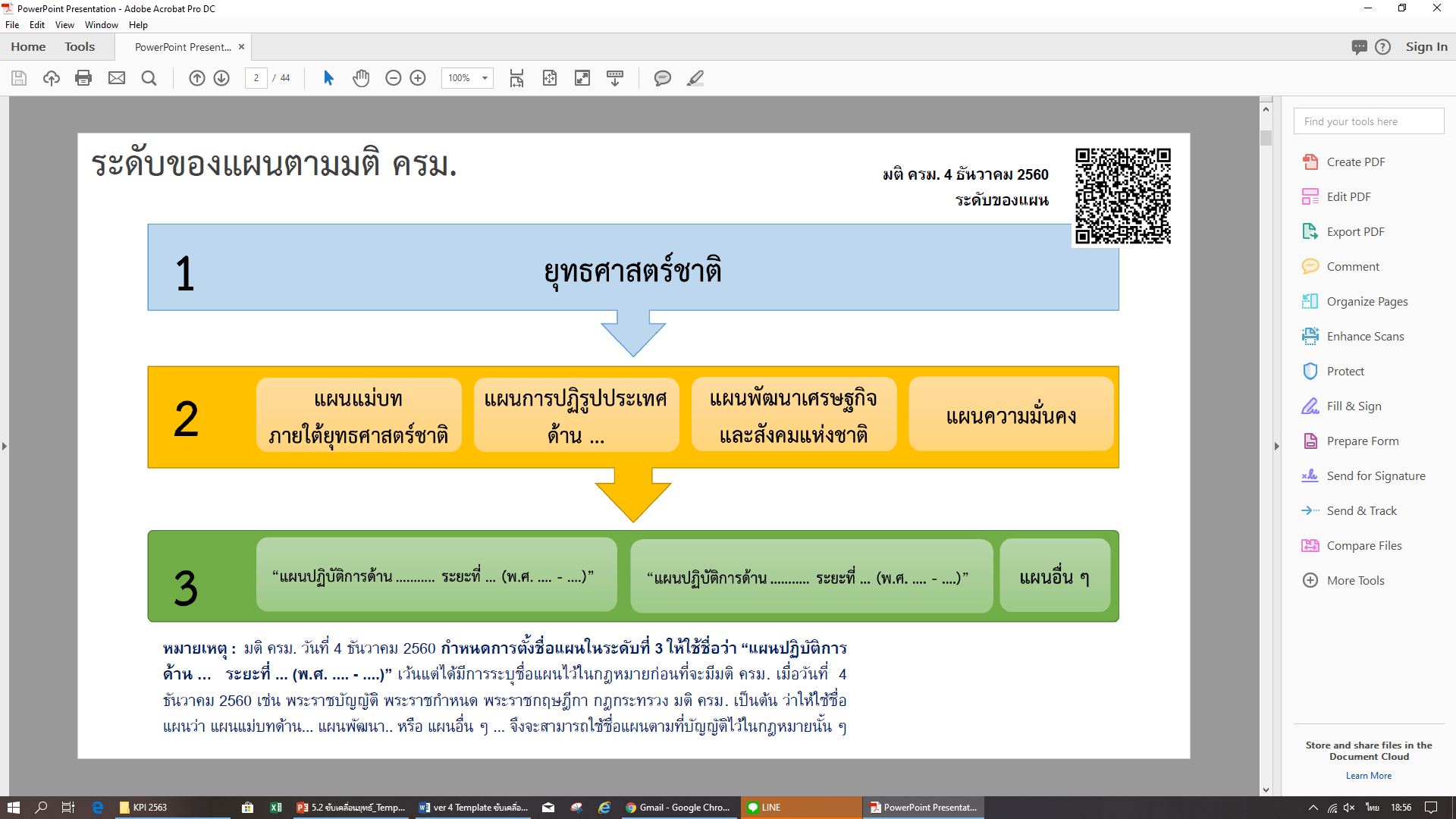 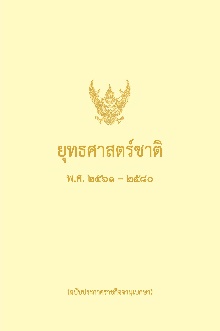 2
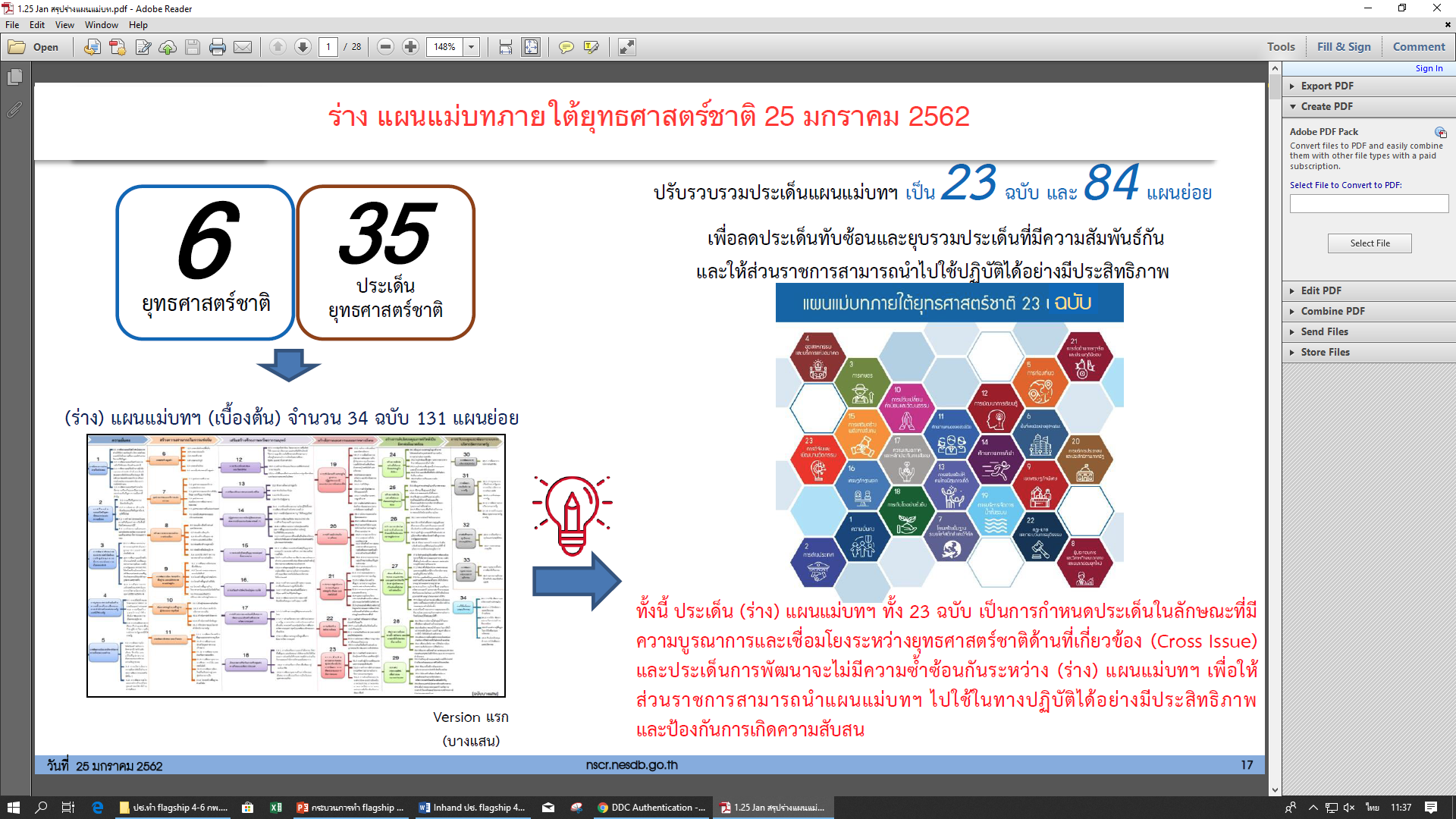 สาธารณสุข
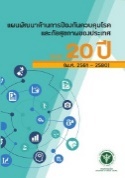 แผนปฏิบัติการด้านการป้องกันควบคุมโรคและภัยสุขภาพ ระยะ 20 ปี (พ.ศ. 2561 – 2580)
3
แผนลดโรค/ภัย + เชิงระบบ 20 ปี และ 2561-2565 ระดับประเทศ
2
แผนลดโรค/ภัย + เชิงระบบ 20 ปี และ 2561-2565 ภาค/เขต
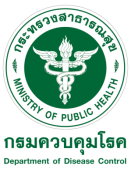 ความเชื่อมโยงยุทธ์ 20 – แผนแม่บท – โครงการ Flagship คร.
ข้อมูล ณ 2 ก.พ. 62
2. การสร้างความสามารถ
ในการแข่งขัน
5. การสร้างการเติบโต
บนคุณภาพชีวิตที่เป็นมิตร
ต่อสิ่งแวดล้อม
1. ความมั่นคง
3. การพัฒนาและเสริมสร้างศักยภาพคน
ยุทธ์ 20
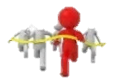 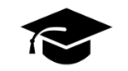 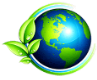 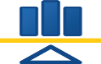 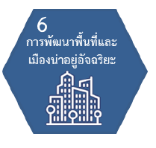 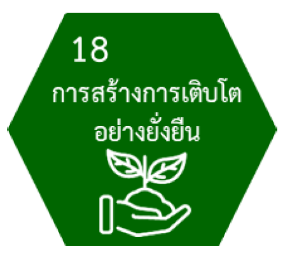 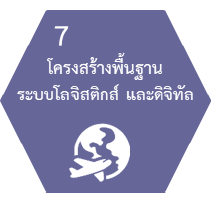 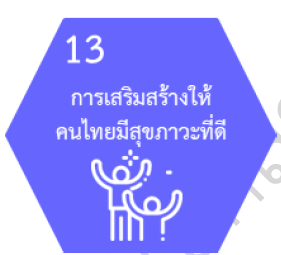 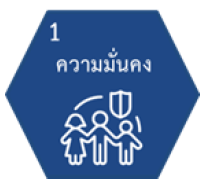 แผน
แม่บท
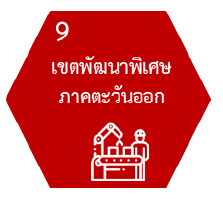 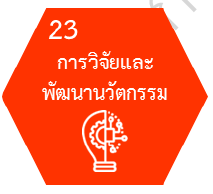 13.3 พัฒนาระบบบริการ
สุขภาพฯ
13.4 การ
กระจาย
บริการ สธ.
13.5 พัฒนา
และสร้างระบบ
รับมือ โรคอุบัติใหม่ฯ
13.2 การ
สร้างสภาพ
แวดล้อมฯ
13.1 การสร้าง
ความรอบรู้ฯ
18.4 จัดการมลพิษ
ที่มีผลกระทบต่อ สวล
(ขยะ/มลพิษอากาศ).
6.2  SEZ
7.1 ระบบโลจิสติกส์ (NSW)
7.3 โครงสร้างพื้นฐานด้านดิจิทัล
9.1 โครงสร้างพื้นฐานฯ (EEC)
23.4 วิจัยและนวัตกรรม
1.2 ป้องกัน
และแก้ไขปัญหา
ความมั่นคง(บำบัดผู้เสพฯ )
แผนงาน
ย่อย
5.1 คก. สื่อสารความเสี่ยงฯ
5.2 คก. One Health
5.3 คก. พัฒนาสมรรถนะตาม IHR 
5.4 คก.พัฒนาระบบ EOC
3.1 คก.ยกระดับโครงสร้างพื้นฐานการวิจัยฯ
3.2 คก.พัฒนาระบบบันทึกสุขภาพดิจิทัลฯ
2.1 คก.ปรับปรุง Law เพื่อสร้างสภาพแวดล้อมฯ
2.2 คก. พัฒนา มตฐ.สถานที่ทำงานฯ
2.3 คก.สร้างแรงจูงใจเพื่อสนับสนุนสินค้าฯ
2.4 คก.พัฒนาสมรรถนะชุมชน ในการวิเคราะห์ความเสี่ยงสุขภาพฯ
2.5 คก. ส่งเสริมกลไกระดับเขตและพื้นที่
1. คก. เฝ้าระวังฯ ผู้สัมผัสขยะ
2. คก.เฝ้าระวังฯ มลพิศทางอากาศ
4.1 ผง.ปฏิรูปบริการ สธ. ระดับปฐมภูมิ และ Long term care
4.2 ผง.พัฒนากำลังคนและบุคลากรด้านสุขภาพ
คก.ขับเคลื่อนบริการ
สธ. ด้านการบำบัดรักษาผู้เสพ
1 คก.เฝ้าระวัง ใน SEZ
2. คก.บริการผ่าน NSW
3. คก. พัฒนาระบบสารสนเทศเพื่อรองรับการเฝ้าระวัง
4. คก.เฝ้าระวัง ใน EEC
5. คก. วิจัยและพัฒนาด้านการป้องกัน
1.1 คก.พัฒนาข้อมูลและระบบสื่อสารฯ โดยใช้การตลาดเชิงสังคม
1.2 คก.พัฒนาระบบข่าวกรองและการตอบโต้ข่าวสารด้านสุขภาพ ฯ
1.3 คก.ส่งเสริม HL และประเด็นความรู้หลักของทุกกลุ่มวัย
1.4 คก.พัฒนาระบบหลักเพื่อสนับสนุน HL1.5 คก.พัฒนาหน่วยปฏิบัติการฯ
โครงการ
ตามแผน
แม่บท 
( Flagship คร.)
3
กองยุทธศาสตร์และแผนงาน กรมควบคุมโรค
แผนผัง 1 แผนปฏิบัติราชการเชิงยุทธศาสตร์ ระยะ 5 ปี (พ.ศ.2561-2565) แผนงานป้องกันควบคุมโรคที่ป้องกันได้ด้วยวัคซีน
ภายใต้แผนพัฒนาด้านการป้องกันควบคุมโรคและภัยสุขภาพของประเทศ ระยะ 20 ปี (พ.ศ.2561-2580) กรมควบคุมโรค
1
ยุทธศาสตร์ชาติ 20 ปี (พ.ศ. 2561 – 2565)
2. การสร้างความสามารถ
ในการแข่งขัน
5. การสร้างการเติบโต
บนคุณภาพชีวิตที่เป็นมิตร
ต่อสิ่งแวดล้อม
1. ความมั่นคง
3. การพัฒนาและเสริมสร้างศักยภาพคน
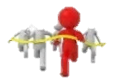 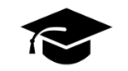 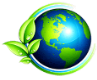 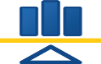 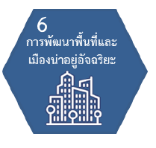 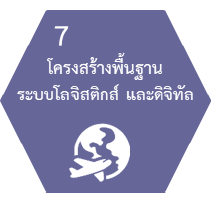 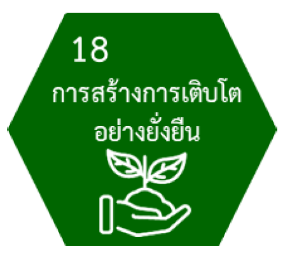 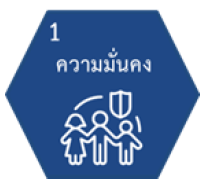 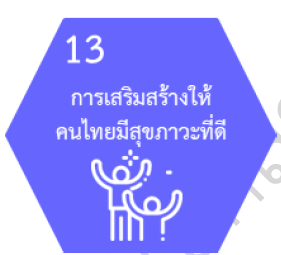 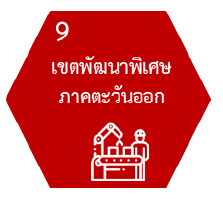 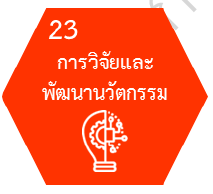 2
แผนงานย่อยที่ 3
แผนงานย่อยที่ 1
แผนงานย่อยที่ 2
แผนงานย่อยที่ 4
แผนงานย่อยที่ 5
2.3
3.1
3.2
5.2
1.4
2.1
1.1
2.4
4.1
5.1
1.3
4.2
5.4
5.3
1.2
1.5
2.2
2.5
โครงการ Flagship แผนแม่บท 13 ที่เชื่อมโยงเป้าหมาย/ผลลัพธ์ 
แผนปฏิบัติการด้านการป้องกันควบคุมโรคและภัยสุขภาพของประเทศ ระยะ 20 ปี (พ.ศ. 2561-2580) และระยะปฏิรูป (พ.ศ. 2561-2565)
3
แผนปฏิบัติราชการเชิงยุทธศาสตร์ ระยะ 5 ปี (พ.ศ.2561-2565) แผนงานป้องกันควบคุมโรคที่ป้องกันได้ด้วยวัคซีน ระดับประเทศ
แผนลดโรค/ภัย + เชิงระบบ 20 ปี และ 2561-2565 ภาค/เขต
4
กองยุทธศาสตร์และแผนงาน กรมควบคุมโรค
แผนผัง 2 ผังความเชื่อมโยงยุทธศาสตร์ แผนพัฒนาเศรษฐกิจและสังคมแห่งชาติ ฉบับที่ 12 ยุทธศาสตร์การจัดสรรงบประมาณ วิสัยทัศน์ เป้าหมายการให้บริการกระทรวง เป้าหมายการให้บริการผลผลิต/กิจกรรม กรมควบคุมโรค ปีงบประมาณ พ.ศ. 2563
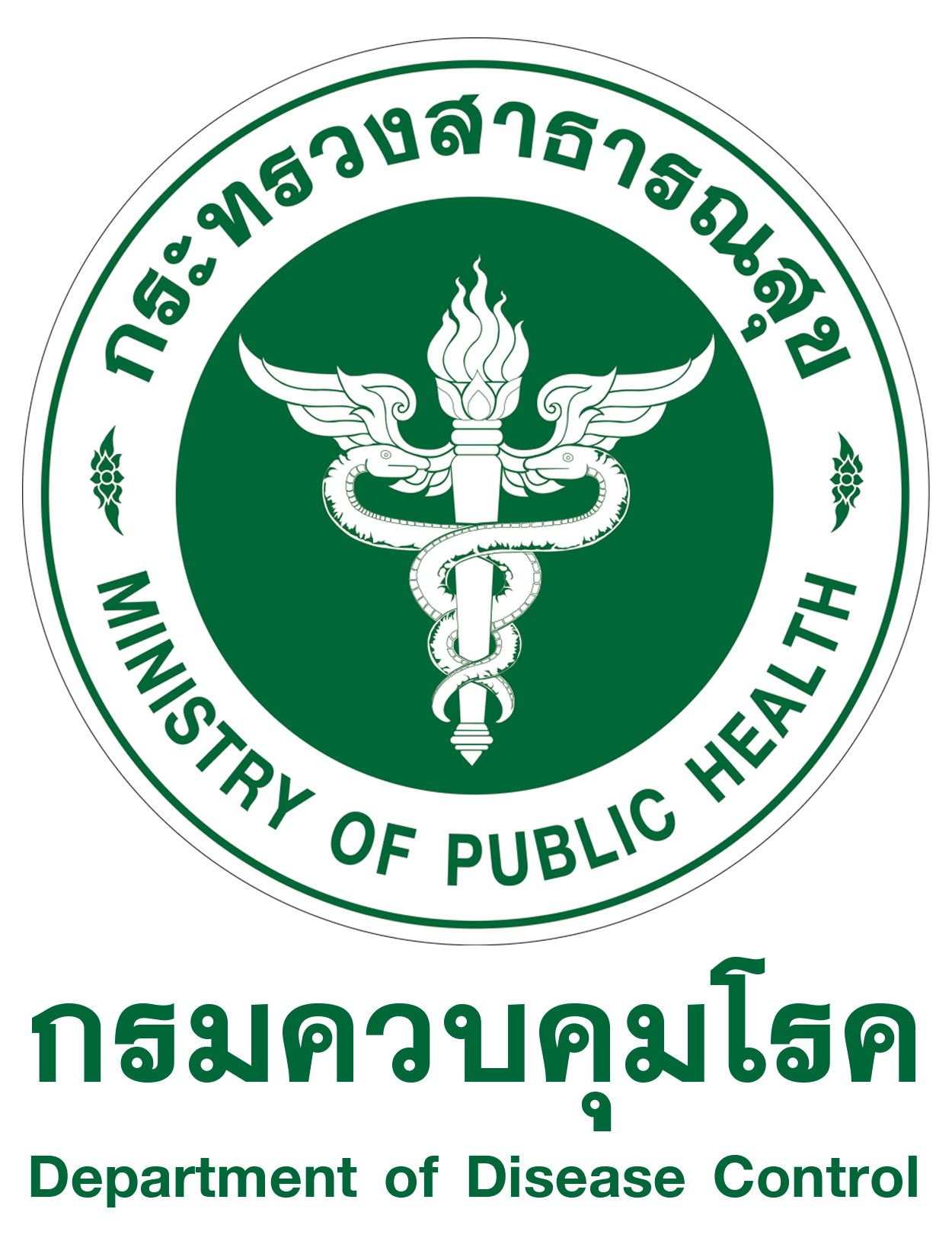 ประเทศมีความมั่นคง มั่นคั่ง ยั่งยืน เป็นประเทศพัฒนาแล้ว ด้วยการพัฒนาตามปรัชญาของเศรษฐกิจพอเพียง
วิสัยทัศน์ชาติ
ย.3 ด้านการพัฒนาฯ
ยุทธศาสตร์
ชาติ 20 ปี
ย.9  การพัฒนา
ภาค เมือง และ
พื้นที่เศรษฐกิจ
ย.3  การสร้างความเข้มแข็ง
ทางเศรษฐกิจและแข่งขันได้อย่างยั่งยืน
แผนฯ 12
แผนแม่บท
ย.8 การพัฒนาวิทยาศาสตร์ เทคโนโลยี วิจัย และนวัตกรรม
ย.4  การเติบโตที่เป็นมิตรกับสิ่งแวดล้อมเพื่อการพัฒนาอย่างยั่งยืน
ยุทธศาสตร์
จัดสรร งปม.
ย.1 : การเสริมสร้างและพัฒนาศักยภาพทุนมนุษย์
(11) การพัฒนาคนตลอดช่วงชีวิต
(13) การสร้างเสริมให้คนไทยมีสุขภาวะที่ดี
(9) เขตเศรษฐกิจพิเศษ
(7) โครงสร้างพื้นฐาน ระบบ
โลจิสติกส์ และดิจิทัล
ย.7 การพัฒนาโครงสร้างพื้นฐานและระบบโลจิสติกส์
(23) การวิจัยและพัฒนานวัตกรรม
(18) การสร้างการเติบโตอย่างยั่งยืน
แผนงาน
วิสัยทัศน์
ก.สธ.
เป็นองค์กรหลักด้านสุขภาพ ที่รวมพลังสังคม เพื่อประชาชนสุขภาพดี
5. ยุทธศาสตร์ด้านการสร้างการเติบโตบนคุณภาพชีวิตที่เป็นมิตรต่อสิ่งแวดล้อม
ย.5 ด้านการสร้างการเติบโตบนคุณภาพชีวิตที่เป็นมิตรกับสิ่งแวดล้อม
ผลสัมฤทธิ์
ก.สธ.
1. อัตราการเสียชีวิตจากโรคสำคัญลดลง       2. ประชาชนแต่ละกลุ่มวัยมีสุขภาพดีตามเกณฑ์ที่กำหนด
2.5 แผนงานบูรณาการพัฒนาพื้นที่เขตเศรษฐกิจพิเศษ
2.6 แผนงานบูรณการเขตพัฒนาพิเศษภาคตะวันออก
2.7 แผนงานบูรณาการพัฒนาด้านคมนาคมและระบบโลจิสติกส์
2.9 แผนงานยุทธศาสตร์พัฒนาเศรษฐกิจและสังคมดิจิทัล
เป้าหมายก.สธ.
แผนงานบุคลากรภาครัฐ (ด้านการพัฒนาและเสริมสร้างศักยภาพทรัพยากรมนุษย์)
5.4 แผนงานบูรณาการจัดการมลพิษและสิ่งแวดล้อม
3.5 แผนงานยุทธศาสตร์เสริมสร้าง ให้คนมีสุขภาวะที่ดี
3.1 แผนงานยุทธศาสตร์พัฒนาศักยภาพคนตลอดช่วงชีวิต
3.7 แผนงานพื้นฐานด้านการพัฒนาและเสริมสร้างศักยภาพทรัพยากรมนุษย์
2.10 แผนงานยุทธศาสตร์การวิจัยและพัฒนานวัตกรรม
ยุทธศาสตร์ก.สธ.
วิสัยทัศน์
กรม คร.
ประชาชนได้รับการป้องกัน ควบคุมโรคและภัยสุขภาพ ระดับมาตรฐานสากล ภายในปี 2580
ผลสัมฤทธิ์
กรม คร.
1. ประชาชนมีความรอบรู้ทางสุขภาพ (Health Literacy) สามารถป้องกัน ควบคุมโรคและปัจจัยเสี่ยงที่คุกคามสุขภาวะ 
ลดการป่วย การตาย ความพิการ จากโรคและภัยที่ป้องกันได้
2. ระบบการป้องกันควบคุมโรคมีสมรรถนะตามมาตรฐานสากลที่องค์กรระดับนานาชาติเป็นผู้กำหนดหรือสามารถปฏิบัติงาน
 ได้ตามเป้าหมายที่องค์กรนานาชาติกำหนด เช่น SDG หรือ IHR
เป้าหมายการให้บริการกรม คร.
ประชาชนได้รับบริการสุขภาพ การป้องกัน ควบคุมโรคและภัยสุขภาพที่เป็นมิตรต่อสิ่งแวดล้อม
ประชาชนทุกกลุ่มวัยมีสุขภาพดีและเข้าถึงระบบบริการสุขภาพที่มีมาตรฐาน
ระบบบริการสุขภาพมีศักยภาพในการแข่งขัน
ผลผลิต 
(17 ผลผลิต)
ระบบบริการสุขภาพและการบริหารจัดการเป็นเลิศ
3. ยุทธศาสตร์ชาติด้านการพัฒนาและเสริมสร้างศักยภาพทรัพยากรมนุษย์
ย.3 ด้านการพัฒนาและเสริมสร้างศักยภาพทรัพยากรมนุษย์
บริการและผลิตภัณฑ์สุขภาพเป็นเลิศ
2. ยุทธศาสตร์ชาติด้านการสร้างความสามารถในการแข่งขัน
ย.2 ด้านการสร้างความสามารถในการแข่งขัน
บริการสุขภาพที่เป็นมิตรต่อสิ่งแวดล้อมเป็นเลิศ
กิจกรรมหลัก
(35 กิจกรรม)
ก.12.1 
พัฒนาระบบสารสนเทศและการสื่อสารเพื่อเชื่อมโยงข้อมูลในการเฝ้าระวัง ป้องกัน ควบคุมโรคและภัยสุขภาพ
ก.13.1 ส่งเสริม สนับสนุน และยกระดับการวิจัยและพัฒนาด้านการป้องกัน ควบคุมโรคและภัยสุขภาพ
ก.16.1 สนับสนุนการเฝ้าระวัง ป้องกัน ควบคุมโรคและภัยสุขภาพจากมลพิษทางอากาศ
ก.9.1 
พัฒนาสมรรถนะช่องทางเข้าออกระหว่างประเทศและจังหวัดชายแดนเพื่อรองรับเขตพัฒนาเศรษฐกิจพิเศษ
ก.10.1 
พัฒนาระบบเฝ้าระวัง ป้องกัน ควบคุมโรคและภัยสุขภาพในพื้นที่เขตพัฒนาพิเศษภาคตะวันออก
ก.11.1 
พัฒนาระบบบริการด้านการป้องกันควบคุมโรคเชื่อมโยงข้อมูลกับผู้ประกอบการผ่านระบบ National Single Window (NSW)
ก.17.1 ค่าใช้จ่ายบุคลากรในการเฝ้าระวังป้องกันควบคุมโรคและภัยสุขภาพ
ก.15.1 สนับสนุนการเฝ้าระวัง ป้องกัน ควบคุมโรคและภัยสุขภาพของประชาชนและผู้สัมผัสขยะ
ยุทธศาตร์ (20 ก.)
บุคลากร (1 ก.)
3. เครือข่ายเป้าหมายมีศักยภาพในการเฝ้าระวัง ป้องกัน ควบคุมโรคและภัยสุขภาพตลอดช่วงชีวิต
7. ประชาชนกลุ่มเป้าหมายในพื้นที่เสี่ยงปัญหาขยะและมลพิษทางอากาศได้รับการเฝ้าระวัง ป้องกัน ควบคุมโรคและภัยสุขภาพจากมลพิษสิ่งแวดล้อม
6. เพื่อเป็นค่าใช้จ่ายในการดำเนินการภาครัฐ
5. ประชาชนเข้าถึงบริการเฝ้าระวัง ป้องกันควบคุมโรคและภัยสุขภาพที่ทั่วถึงและทันสถานการณ์
1.เครือข่ายเป้าหมายมีศักยภาพในการเฝ้าระวังป้องกัน ควบคุมโรคและภัยสุขภาพอย่างมีประสิทธิภาพ
2. ประชาชนกลุ่มเป้าหมายสามารถปฏิบัติตนในการป้องกัน ควบคุมโรคติดต่อสำคัญโรคไม่ติดต่อเรื้อรัง โรคติดต่ออุบัติใหม่และภัยสุขภาพ ที่มีคุณภาพตามมาตรฐานสากล
4. ประชาชนกลุ่มเป้าหมายในพื้นที่เฉพาะได้รับบริการเฝ้าระวัง ป้องกัน ควบคุมโรคและภัยสุขภาพตามมาตรฐานสากล
พื้นฐาน (9 ก.)
บูรณาการ (5 ก.)
ข้อมูล ณ 10 ตุลาคม62  กลุ่มงบประมาณและแผนงาน กยผ.คร.
ผ. 11 โครงการพัฒนาระบบบริการด้านการป้องกันควบคุมโรคเชื่อมโยงข้อมูลกับผู้ประกอบการผ่านระบบ National Single Window (NSW)
ผ.14 โครงการพัฒนาศักยภาพเครือข่ายในการเฝ้าระวัง ป้องกัน ควบคุมโรค และภัยสุขภาพตลอดช่วงชีวิต
ผ.12 โครงการพัฒนาระบบสารสนเทศเพื่อรองรับการเฝ้าระวัง ป้องกัน ควบคุมโรค และภัยสุขภาพ
ผ.2 การสนับสนุน เสริมสร้าง ศักยภาพและความเข้มแข็งในการจัดการระบบเฝ้าระวัง ป้องกัน ควบคุมโรคและภัยสุขภาพ
ผ.3 การเฝ้าระวัง ป้องกัน ควบคุมโรคที่เป็นปัญหาสำคัญ
ผ.7 โครงการเฝ้าระวัง ป้องกัน ควบคุมโรค ตามแนวทางพระราชดำริและเฉลิมพระเกียรติ
ผ.8 โครงการเร่งรัดพัฒนาระบบเฝ้าระวัง ป้องกัน ควบคุมโรคและภัยสุขภาพ ให้ได้ตามกฎอนามัยระหว่างประเทศ
ผ.1 ผลิตภัณฑ์ด้านการเฝ้าระวัง ป้องกัน ควบคุมโรคและภัยสุขภาพ
ผ.16 โครงการเฝ้าระวัง ป้องกัน ควบคุมโรคและภัยสุขภาพจากมลพิษทางอากาศ
ผ.9 โครงการเฝ้าระวังป้องกัน ควบคุมโรคติดต่อโรคอุบัติใหม่ และภัยสุขภาพที่เชื่อมโยงกับเขตเศรษฐกิจพิเศษ
ผ.17 รายการค่าใช้จ่ายบุคลากรภาครัฐ พัฒนาด้านสาธารณสุข และสร้างเสริมสุขภาพเชิงรุก
ผ.6 โครงการพัฒนาจัดระบบบริการอาชีวอนามัยและอนามัยสิ่งแวดล้อม
ผ.10 โครงการพัฒนาการดำเนินงานการเฝ้าระวังโรคและภัยสุขภาพจากการประกอบอาชีพและสิ่งแวดล้อมในพื้นที่เขตพัฒนาพิเศษภาคตะวันออก
ผ.15 โครงการเฝ้าระวัง ป้องกัน ควบคุมโรคและภัยสุขภาพของประชาชนและผู้สัมผัสขยะ
ผ.4 การบริการรักษาและฟื้นฟูสภาพ เฉพาะโรคในกลุ่มโรคติดต่อสำคัญ โรคอุบัติใหม่และภัยสุขภาพ
ผ.13 โครงการ
วิจัยและพัฒนาด้านการป้องกัน ควบคุมโรคและภัยสุขภาพ
ผ.5 โครงการเร่งรัดกำจัดโรคไข้มาลาเรีย วัณโรค และยุติปัญหาเอดส์1
ก.8.1 พัฒนาระบบการจัดการภาวะฉุกเฉินทางสาธารณสุขอย่างครบวงจรและบูรณาการ
ก.3.1 บริการเฝ้าระวังป้องกัน ควบคุมโรคและภัยสุขภาพที่เป็นปัญหารุนแรงและกลุ่มเป้าหมายพิเศษ
ก.14.1 พัฒนาและสนับสนุนการดำเนินงานป้องกัน ควบคุมโรคติดต่อและสร้างเสริมภูมิคุ้มกันโรค
ก.2.1 พัฒนาระบบบริหารจัดการเพื่อสนับสนุนการดำเนินงานเฝ้าระวัง ป้องกัน ควบคุมโรคและภัยสุขภาพ
ก.1.1 พัฒนาและสนับสนุนกระบวนการจัดทำผลิตภัณฑ์และจัดการความรู้ของหน่วยงานเพื่อการเฝ้าระวัง ป้องกัน ควบคุมโรคและภัยสุขภาพ
ก.7.1  สนับสนุนการเฝ้าระวัง ป้องกัน ควบคุมโรคพิษสุนัขบ้า
ก.6.1 เฝ้าระวังสุขภาพประชาชนจากมลพิษสิ่งแวดล้อมในพื้นที่เสี่ยง
ก.5.1 เร่งรัดกำจัดโรคไข้มาลาเรีย
ก.4.1 บริการรักษาและฟื้นฟูสภาพ เฉพาะโรคในกลุ่มโรคติดต่อสำคัญ โรคอุบัติใหม่และภัยสุขภาพของหน่วยงาน เพื่อสร้างมาตรฐานระบบบริการ
ก.8.2 ยกระดับสมรรถนะตามกฎอนามัยระหว่างประเทศและวาระความมั่นคงด้านสุขภาพโลก
ก.2.2 เสริมสร้างศักยภาพ พัฒนาความร่วมมือและสร้างการมีส่วนร่วมของเครือข่ายในการเฝ้าระวัง ป้องกัน ควบคุมโรคและภัยสุขภาพ
ก.14.2 พัฒนาและสนับสนุนการดำเนินงานเฝ้าระวัง ป้องกัน ควบคุมโรคและภัยสุขภาพ เพื่อเด็กไทย ปลอดโรค ปลอดภัย
ก.7.2 สนับสนุนการเฝ้าระวัง ป้องกัน ควบคุมโรคพยาธิใบไม้ตับและมะเร็งท่อน้ำดี
ก. 8.3 พัฒนาสมรรถนะช่องทางเข้าออกระหว่างประเทศและจังหวัดชายแดน
ก.5.2 ควบคุม
วัณโรค
ก.3.2 ถ่ายทอดความรู้ในการดูแลสุขภาพ เฝ้าระวัง ป้องกัน ควบคุมโรค ภัยสุขภาพ และการปรับเปลี่ยนพฤติกรรมที่มีคุณภาพ
ก. 8.4 ผลิตและพัฒนากำลังคนด้านการเฝ้าระวัง ป้องกัน ควบคุมโรคและภัยสุขภาพ
ก.2.3 ส่งเสริมการปฏิบัติตามประมวลจริยธรรมข้าราชการพลเรือน และเสริมสร้างความโปร่งใสในการปฏิบัติราชการกรมควบคุมโรค
ก.6.2 พัฒนาสถานที่ทำงานที่เอื้อต่อการมีสุขภาวะที่ดี ปลอดโรค ปลอดภัย
ก.14.3 พัฒนาทักษะชีวิตเพื่อลดพฤติกรรมเสี่ยง
ก.7.3 สนับสนุนการเฝ้าระวัง ป้องกัน ควบคุมโรคในถิ่นทุรกันดาร ตามโครงการพระราชดำริฯ
ก. 8.5 เร่งรัดกำจัดโรคหัดของประเทศไทยตามพันธะสัญญานานาชาติ
ก.1.2 จัดการความรู้ด้านป้องกันโรคและภัยสุขภาพ
ก.5.3 ป้องกันและแก้ไขปัญหาเอดส์
ก.14.4 พัฒนาและสนับสนุนการดำเนินงานเฝ้าระวัง ป้องกัน ควบคุมโรคไม่ติดต่อและปัจจัยเสี่ยง
ก.2.4 พัฒนาและให้บริการด้านเทคโนโลยีสารสนเทศและการสื่อสารด้านการป้องกัน ควบคุมโรคและภัยสุขภาพ
ก.8.6 สร้างความรอบรู้ด้านโรคและภัยสุขภาพ เพื่อป้องกันและควบคุมปัจจัยเสี่ยงที่คุกคามสุขภาวะ
แผนผัง 2 ต่อ ผังความเชื่อมโยงยุทธศาสตร์ แผนพัฒนาเศรษฐกิจและสังคมแห่งชาติ ฉบับที่ 12 ยุทธศาสตร์การจัดสรรงบประมาณ วิสัยทัศน์ เป้าหมายการให้บริการกระทรวง เป้าหมายการให้บริการผลผลิต/กิจกรรม กรมควบคุมโรค ปีงบประมาณ พ.ศ. 2563
กับแผนปฏิบัติราชการกองโรคป้องกันด้วยวัคซีน ปีงบประมาณ พ.ศ. 2563
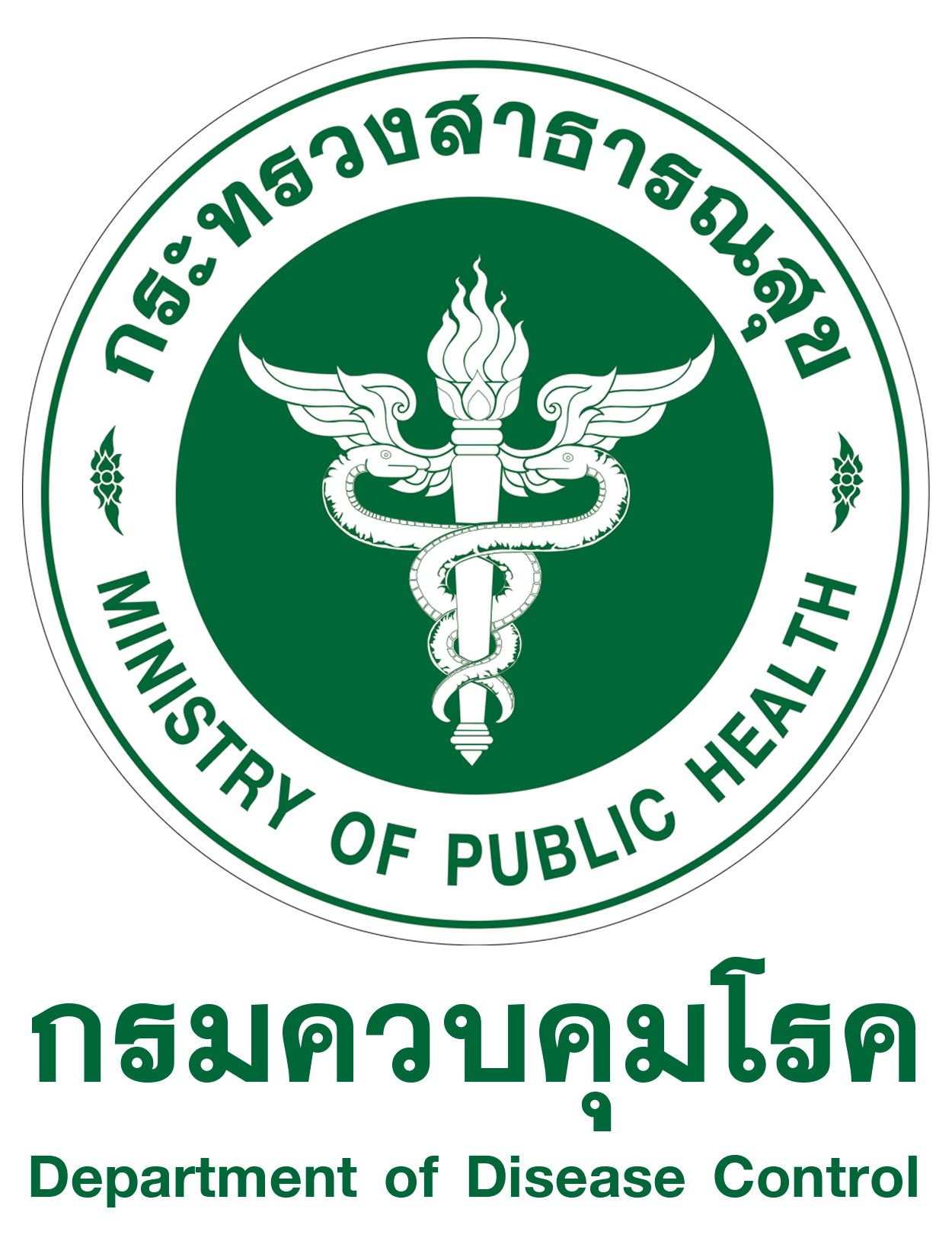 โครงการตาม
แผนปฏิบัติราชการกองโรคป้องกันด้วยวัคซีน
1. โครงการกำจัดโรคหัดตามพันธสัญญานานาชาติ
1. โครงการบริหารจัดการคลังวัคซีนและระบบลูกโซ่ความเย็นเพื่อยกระดับคุณภาพ งานสร้างเสริมภูมิคุ้มกันโรค
2. โครงการพัฒนาแผนยุทธศาสตร์และแผนสนับสนุนการดำเนินงานป้องกันควบคุมโรค ที่ป้องกันได้ด้วยวัคซีน
1. โครงการกวาดล้างโรคโปลิโอตามพันธสัญญานานาชาติ
1. โครงการขับเคลื่อนการนำวัคซีนใหม่มาใช้ในแผนงานสร้างเสริมภูมิคุ้มกันโรค
2. โครงการนำร่องการให้บริการวัคซีน Tdap ในหญิงตั้งครรภ์
3. โครงการพัฒนาการจัดระบบบริการงานสร้างเสริมภูมิคุ้มกันโรคในผู้ใหญ่
1. โครงการพัฒนาศักยภาพการนิเทศติดตามการดำเนินงานสร้างเสริมภูมิคุ้มกันโรค
ระบบบริการสุขภาพและการบริหารจัดการเป็นเลิศ
บริการและผลิตภัณฑ์สุขภาพเป็นเลิศ
บริการสุขภาพที่เป็นมิตรต่อสิ่งแวดล้อมเป็นเลิศ
วิสัยทัศน์
กรม คร.
ประชาชนได้รับการป้องกัน ควบคุมโรคและภัยสุขภาพ ระดับมาตรฐานสากล ภายในปี 2580
ผลสัมฤทธิ์
กรม คร.
1. ประชาชนมีความรอบรู้ทางสุขภาพ (Health Literacy) สามารถป้องกัน ควบคุมโรคและปัจจัยเสี่ยงที่คุกคามสุขภาวะ 
ลดการป่วย การตาย ความพิการ จากโรคและภัยที่ป้องกันได้
2. ระบบการป้องกันควบคุมโรคมีสมรรถนะตามมาตรฐานสากลที่องค์กรระดับนานาชาติเป็นผู้กำหนดหรือสามารถปฏิบัติงาน
 ได้ตามเป้าหมายที่องค์กรนานาชาติกำหนด เช่น SDG หรือ IHR
ยุทธศาตร์ (20 ก.)
บุคลากร (1 ก.)
3. เครือข่ายเป้าหมายมีศักยภาพในการเฝ้าระวัง ป้องกัน ควบคุมโรคและภัยสุขภาพตลอดช่วงชีวิต
เป้าหมายการให้บริการกรม คร.
7. ประชาชนกลุ่มเป้าหมายในพื้นที่เสี่ยงปัญหาขยะและมลพิษทางอากาศได้รับการเฝ้าระวัง ป้องกัน ควบคุมโรคและภัยสุขภาพจากมลพิษสิ่งแวดล้อม
6. เพื่อเป็นค่าใช้จ่ายในการดำเนินการภาครัฐ
5. ประชาชนเข้าถึงบริการเฝ้าระวัง ป้องกันควบคุมโรคและภัยสุขภาพที่ทั่วถึงและทันสถานการณ์
1.เครือข่ายเป้าหมายมีศักยภาพในการเฝ้าระวังป้องกัน ควบคุมโรคและภัยสุขภาพอย่างมีประสิทธิภาพ
2. ประชาชนกลุ่มเป้าหมายสามารถปฏิบัติตนในการป้องกัน ควบคุมโรคติดต่อสำคัญโรคไม่ติดต่อเรื้อรัง โรคติดต่ออุบัติใหม่และภัยสุขภาพ ที่มีคุณภาพตามมาตรฐานสากล
4. ประชาชนกลุ่มเป้าหมายในพื้นที่เฉพาะได้รับบริการเฝ้าระวัง ป้องกัน ควบคุมโรคและภัยสุขภาพตามมาตรฐานสากล
พื้นฐาน (9 ก.)
บูรณาการ (5 ก.)
ผ. 11 โครงการพัฒนาระบบบริการด้านการป้องกันควบคุมโรคเชื่อมโยงข้อมูลกับผู้ประกอบการผ่านระบบ National Single Window (NSW)
ผ.14 โครงการพัฒนาศักยภาพเครือข่ายในการเฝ้าระวัง ป้องกัน ควบคุมโรค และภัยสุขภาพตลอดช่วงชีวิต
ผ.12 โครงการพัฒนาระบบสารสนเทศเพื่อรองรับการเฝ้าระวัง ป้องกัน ควบคุมโรค และภัยสุขภาพ
ผ.2 การสนับสนุน เสริมสร้าง ศักยภาพและความเข้มแข็งในการจัดการระบบเฝ้าระวัง ป้องกัน ควบคุมโรคและภัยสุขภาพ
ผ.3 การเฝ้าระวัง ป้องกัน ควบคุมโรคที่เป็นปัญหาสำคัญ
ผ.7 โครงการเฝ้าระวัง ป้องกัน ควบคุมโรค ตามแนวทางพระราชดำริและเฉลิมพระเกียรติ
ผ.8 โครงการเร่งรัดพัฒนาระบบเฝ้าระวัง ป้องกัน ควบคุมโรคและภัยสุขภาพ ให้ได้ตามกฎอนามัยระหว่างประเทศ
ผ.1 ผลิตภัณฑ์ด้านการเฝ้าระวัง ป้องกัน ควบคุมโรคและภัยสุขภาพ
ผ.16 โครงการเฝ้าระวัง ป้องกัน ควบคุมโรคและภัยสุขภาพจากมลพิษทางอากาศ
ผ.9 โครงการเฝ้าระวังป้องกัน ควบคุมโรคติดต่อโรคอุบัติใหม่ และภัยสุขภาพที่เชื่อมโยงกับเขตเศรษฐกิจพิเศษ
ผ.6 โครงการพัฒนาจัดระบบบริการอาชีวอนามัยและอนามัยสิ่งแวดล้อม
ผ.17 รายการค่าใช้จ่ายบุคลากรภาครัฐ พัฒนาด้านสาธารณสุข และสร้างเสริมสุขภาพเชิงรุก
ผลผลิต 
(17 ผลผลิต)
ผ.10 โครงการพัฒนาการดำเนินงานการเฝ้าระวังโรคและภัยสุขภาพจากการประกอบอาชีพและสิ่งแวดล้อมในพื้นที่เขตพัฒนาพิเศษภาคตะวันออก
ผ.15 โครงการเฝ้าระวัง ป้องกัน ควบคุมโรคและภัยสุขภาพของประชาชนและผู้สัมผัสขยะ
ผ.4 การบริการรักษาและฟื้นฟูสภาพ เฉพาะโรคในกลุ่มโรคติดต่อสำคัญ โรคอุบัติใหม่และภัยสุขภาพ
ผ.13 โครงการ
วิจัยและพัฒนาด้านการป้องกัน ควบคุมโรคและภัยสุขภาพ
ผ.5 โครงการเร่งรัดกำจัดโรคไข้มาลาเรีย วัณโรค และยุติปัญหาเอดส์1
ก.8.1 พัฒนาระบบการจัดการภาวะฉุกเฉินทางสาธารณสุขอย่างครบวงจรและบูรณาการ
ก.3.1 บริการเฝ้าระวังป้องกัน ควบคุมโรคและภัยสุขภาพที่เป็นปัญหารุนแรงและกลุ่มเป้าหมายพิเศษ
ก.14.1 พัฒนาและสนับสนุนการดำเนินงานป้องกัน ควบคุมโรคติดต่อและสร้างเสริมภูมิคุ้มกันโรค
ก.2.1 พัฒนาระบบบริหารจัดการเพื่อสนับสนุนการดำเนินงานเฝ้าระวัง ป้องกัน ควบคุมโรคและภัยสุขภาพ
ก.1.1 พัฒนาและสนับสนุนกระบวนการจัดทำผลิตภัณฑ์และจัดการความรู้ของหน่วยงานเพื่อการเฝ้าระวัง ป้องกัน ควบคุมโรคและภัยสุขภาพ
ก.7.1  สนับสนุนการเฝ้าระวัง ป้องกัน ควบคุมโรคพิษสุนัขบ้า
กิจกรรมหลัก
(35 กิจกรรม)
ก.6.1 เฝ้าระวังสุขภาพประชาชนจากมลพิษสิ่งแวดล้อมในพื้นที่เสี่ยง
ก.9.1 
พัฒนาสมรรถนะช่องทางเข้าออกระหว่างประเทศและจังหวัดชายแดนเพื่อรองรับเขตพัฒนาเศรษฐกิจพิเศษ
ก.10.1 
พัฒนาระบบเฝ้าระวัง ป้องกัน ควบคุมโรคและภัยสุขภาพในพื้นที่เขตพัฒนาพิเศษภาคตะวันออก
ก.11.1 
พัฒนาระบบบริการด้านการป้องกันควบคุมโรคเชื่อมโยงข้อมูลกับผู้ประกอบการผ่านระบบ National Single Window (NSW)
ก.12.1 
พัฒนาระบบสารสนเทศและการสื่อสารเพื่อเชื่อมโยงข้อมูลในการเฝ้าระวัง ป้องกัน ควบคุมโรคและภัยสุขภาพ
ก.13.1 ส่งเสริม สนับสนุน และยกระดับการวิจัยและพัฒนาด้านการป้องกัน ควบคุมโรคและภัยสุขภาพ
ก.16.1 สนับสนุนการเฝ้าระวัง ป้องกัน ควบคุมโรคและภัยสุขภาพจากมลพิษทางอากาศ
ก.17.1 ค่าใช้จ่ายบุคลากรในการเฝ้าระวังป้องกันควบคุมโรคและภัยสุขภาพ
ก.15.1 สนับสนุนการเฝ้าระวัง ป้องกัน ควบคุมโรคและภัยสุขภาพของประชาชนและผู้สัมผัสขยะ
ก.5.1 เร่งรัดกำจัดโรคไข้มาลาเรีย
ก.4.1 บริการรักษาและฟื้นฟูสภาพ เฉพาะโรคในกลุ่มโรคติดต่อสำคัญ โรคอุบัติใหม่และภัยสุขภาพของหน่วยงาน เพื่อสร้างมาตรฐานระบบบริการ
ก.8.2 ยกระดับสมรรถนะตามกฎอนามัยระหว่างประเทศและวาระความมั่นคงด้านสุขภาพโลก
ก.2.2 เสริมสร้างศักยภาพ พัฒนาความร่วมมือและสร้างการมีส่วนร่วมของเครือข่ายในการเฝ้าระวัง ป้องกัน ควบคุมโรคและภัยสุขภาพ
ก.14.2 พัฒนาและสนับสนุนการดำเนินงานเฝ้าระวัง ป้องกัน ควบคุมโรคและภัยสุขภาพ เพื่อเด็กไทย ปลอดโรค ปลอดภัย
ก.7.2 สนับสนุนการเฝ้าระวัง ป้องกัน ควบคุมโรคพยาธิใบไม้ตับและมะเร็งท่อน้ำดี
ก. 8.3 พัฒนาสมรรถนะช่องทางเข้าออกระหว่างประเทศและจังหวัดชายแดน
ก.5.2 ควบคุม
วัณโรค
ก.3.2 ถ่ายทอดความรู้ในการดูแลสุขภาพ เฝ้าระวัง ป้องกัน ควบคุมโรค ภัยสุขภาพ และการปรับเปลี่ยนพฤติกรรมที่มีคุณภาพ
ก. 8.4 ผลิตและพัฒนากำลังคนด้านการเฝ้าระวัง ป้องกัน ควบคุมโรคและภัยสุขภาพ
ก.2.3 ส่งเสริมการปฏิบัติตามประมวลจริยธรรมข้าราชการพลเรือน และเสริมสร้างความโปร่งใสในการปฏิบัติราชการกรมควบคุมโรค
ก.6.2 พัฒนาสถานที่ทำงานที่เอื้อต่อการมีสุขภาวะที่ดี ปลอดโรค ปลอดภัย
ก.14.3 พัฒนาทักษะชีวิตเพื่อลดพฤติกรรมเสี่ยง
ก.7.3 สนับสนุนการเฝ้าระวัง ป้องกัน ควบคุมโรคในถิ่นทุรกันดาร ตามโครงการพระราชดำริฯ
ก. 8.5 เร่งรัดกำจัดโรคหัดของประเทศไทยตามพันธะสัญญานานาชาติ
ก.1.2 จัดการความรู้ด้านป้องกันโรคและภัยสุขภาพ
ก.5.3 ป้องกันและแก้ไขปัญหาเอดส์
ก.14.4 พัฒนาและสนับสนุนการดำเนินงานเฝ้าระวัง ป้องกัน ควบคุมโรคไม่ติดต่อและปัจจัยเสี่ยง
ก.2.4 พัฒนาและให้บริการด้านเทคโนโลยีสารสนเทศและการสื่อสารด้านการป้องกัน ควบคุมโรคและภัยสุขภาพ
ก.8.6 สร้างความรอบรู้ด้านโรคและภัยสุขภาพ เพื่อป้องกันและควบคุมปัจจัยเสี่ยงที่คุกคามสุขภาวะ